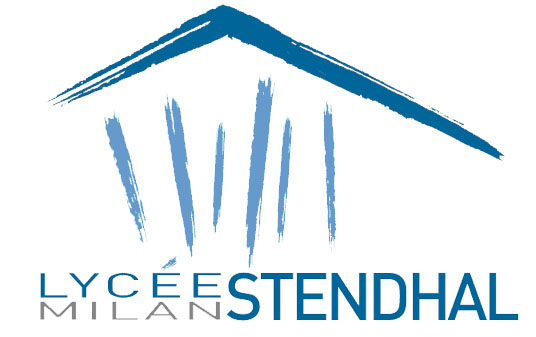 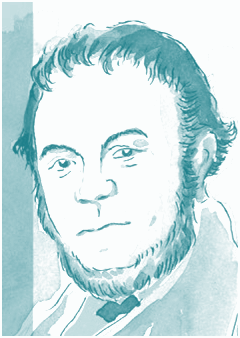 Stendhal
  Hebdo
semaine du 14 au 18  janvier 2019
lundi 14 janvier:                                            
Intra Muros: Aula Magna: L’Association Stampo Anti Mafioso-Milano, Rencontrera les élèves de 1ères
                                               de 9h00 à 11h00 et les Term de 14h00 à 16h00.
                                               M.Mattia Maestri représentera l’Association.
                                               Réf. Mme Dupuch. La rencontre est ouverte à tous.

 Primaire:    Accueil de deux enseignants de l’ESPE de Rouen en Mat du 14/01 au 08/02 2019

STAGE aefe:  Éduquer aux média et à l’information, Du 14 au 16 janvier, Enseignants du C2,C3

                                                        
mardi 15 janvier:                                           
Sortie: 1ères et term Commémoration de La Shoah, témoignage de Mme Segre, au théâtre Arcimboldi,
               Réf: Mme Perquin.
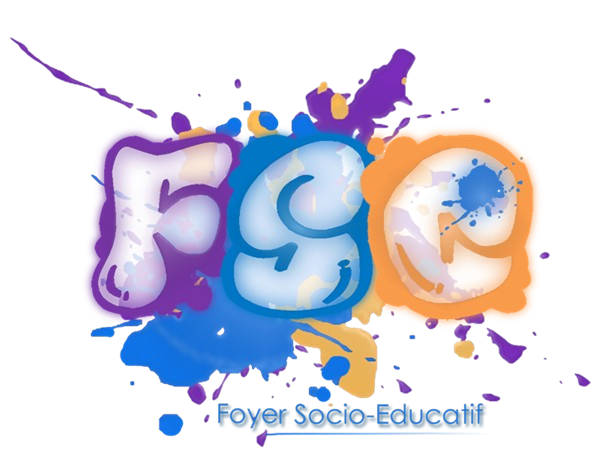 semaine du 14 au 18 janvier 2019
mercredi 16 janvier:                
Intra Muros: Salle 103: De la CM1 à La Seconde Tournoi Ambassadeurs en herbe
                                        l’après-midi de 13h00 à 16h00.
jeudi 17 janvier:                
Intra Muros: Aula Magna: Brevet blanc 17 et 18 janvier.


                        Cuisine: Menu régional.  La Toscane à l’honneur             
 
vendredi 18 janvier:
Intra Muros: Aula Magna: Brevet blanc, Épreuves du dernier jour.
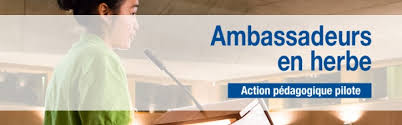 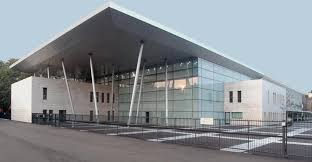 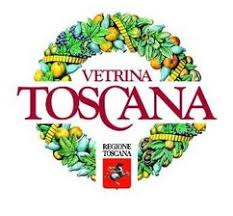 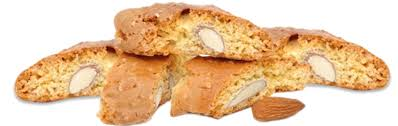 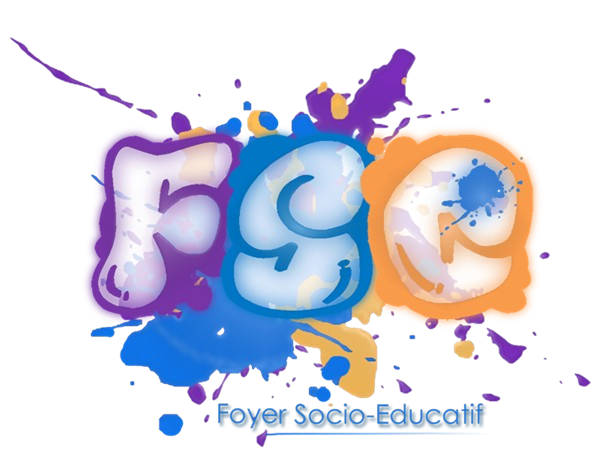 Le                 POURSUIT LE PROJET APPARTENANCE ET SOLIDARITÉ.



                               Des SWEAT “Stendhal” à capuche en noir et en blanc de XS à XL 
                               sont en vente à partir du lundi 17 décembre à 25.00€.
                                        Les bénéfices seront reversés à l’Association                                
                                        “En route vers le Népal, de l’aide pour les enfants en place”
                                       Idée et projet d’une ancienne Stendhalienne.
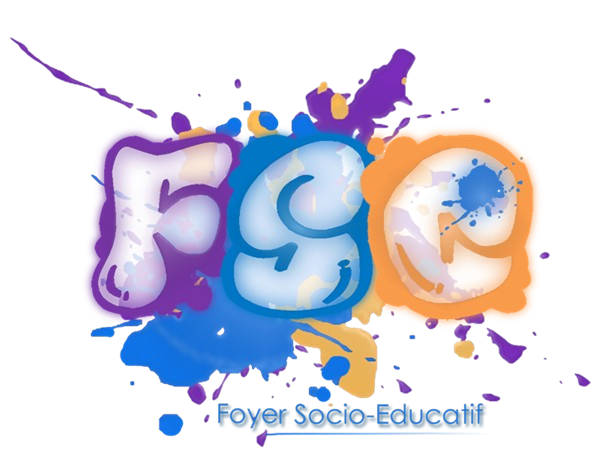 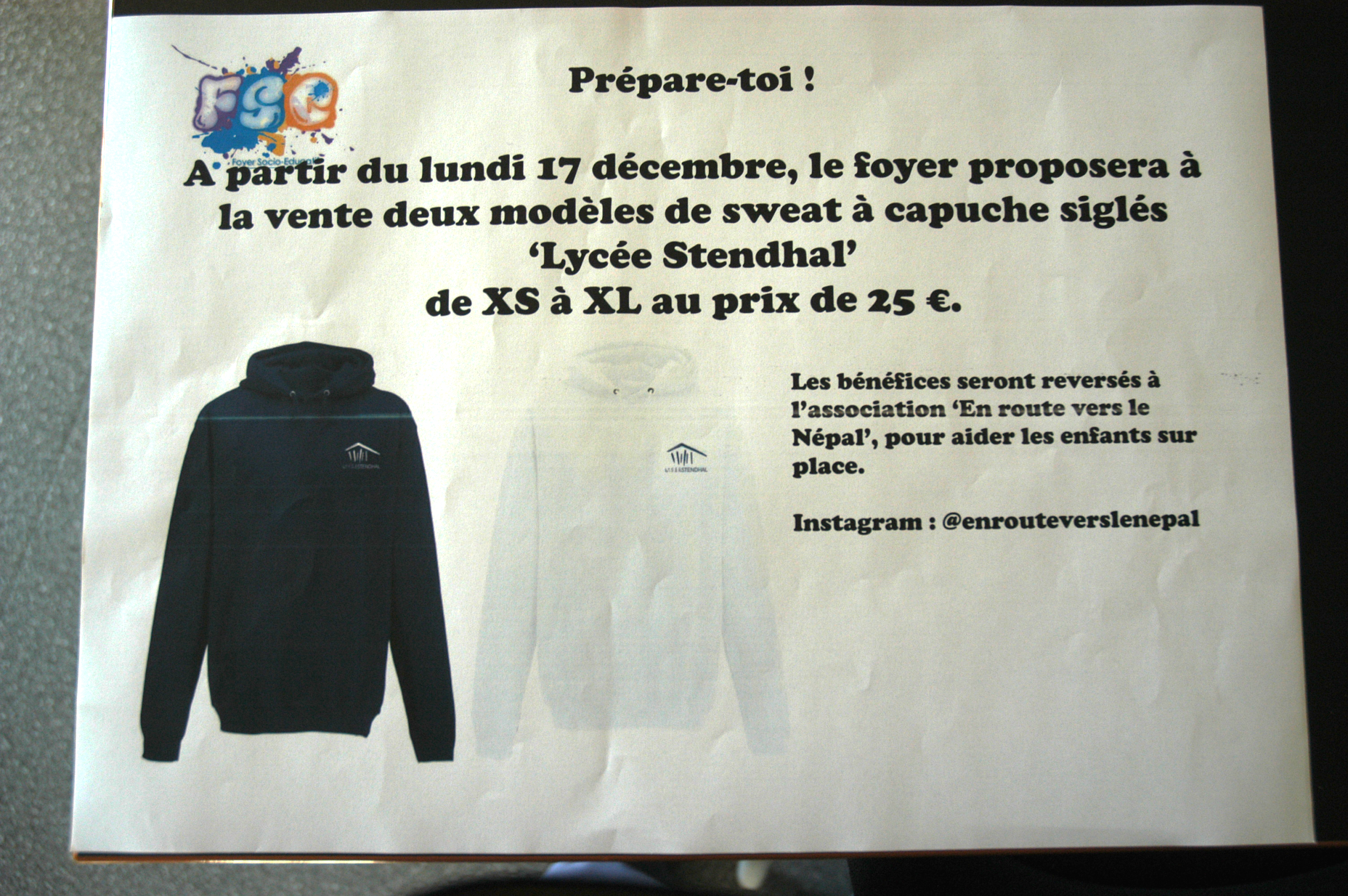 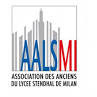 Info
                                                    
                                            Avez vous des Anciens dans votre famille?
                                                                contact: anciensstendhal.milan@gmail.com
                                                Vous aussi vous serez ”Ancien” de Stendhal un jour.



 
                                                                             Photo d’archive. 
                                                               Reconnaissez- vous ces Anciens…
                                                               L’année et la série?? Que sont-ils devenus?
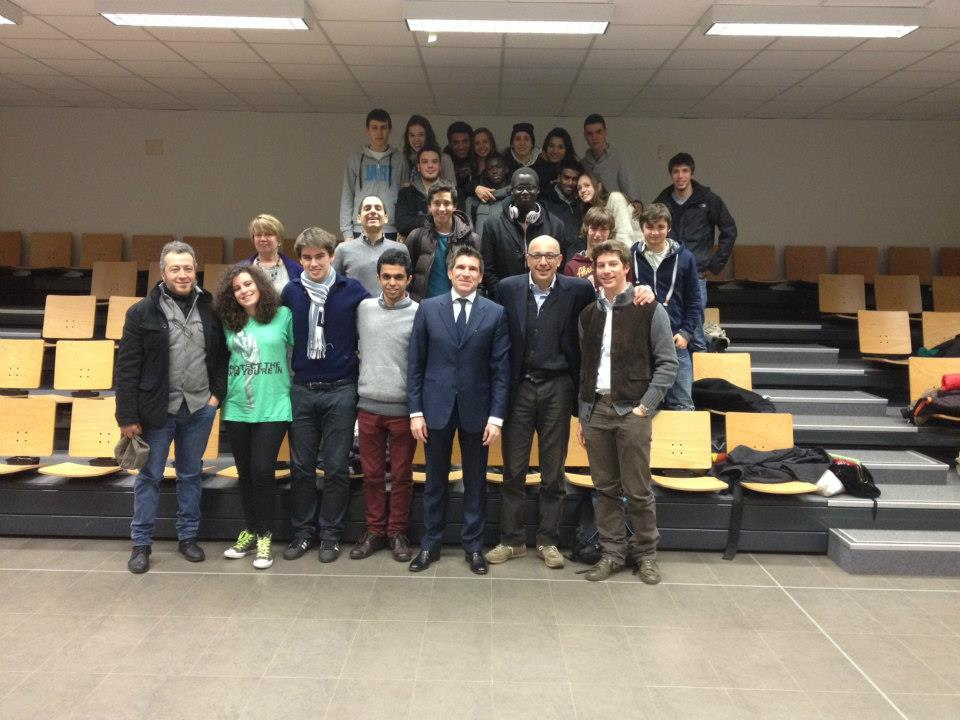 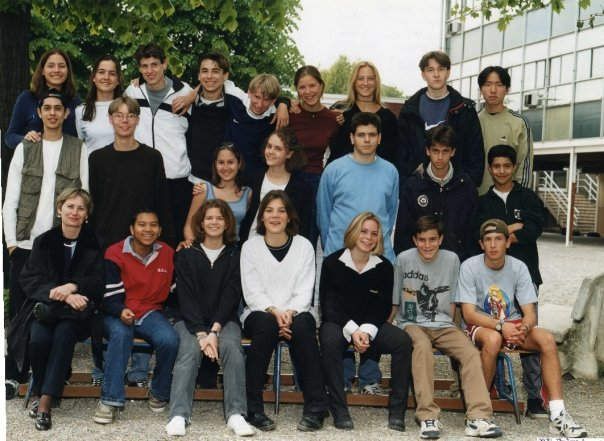 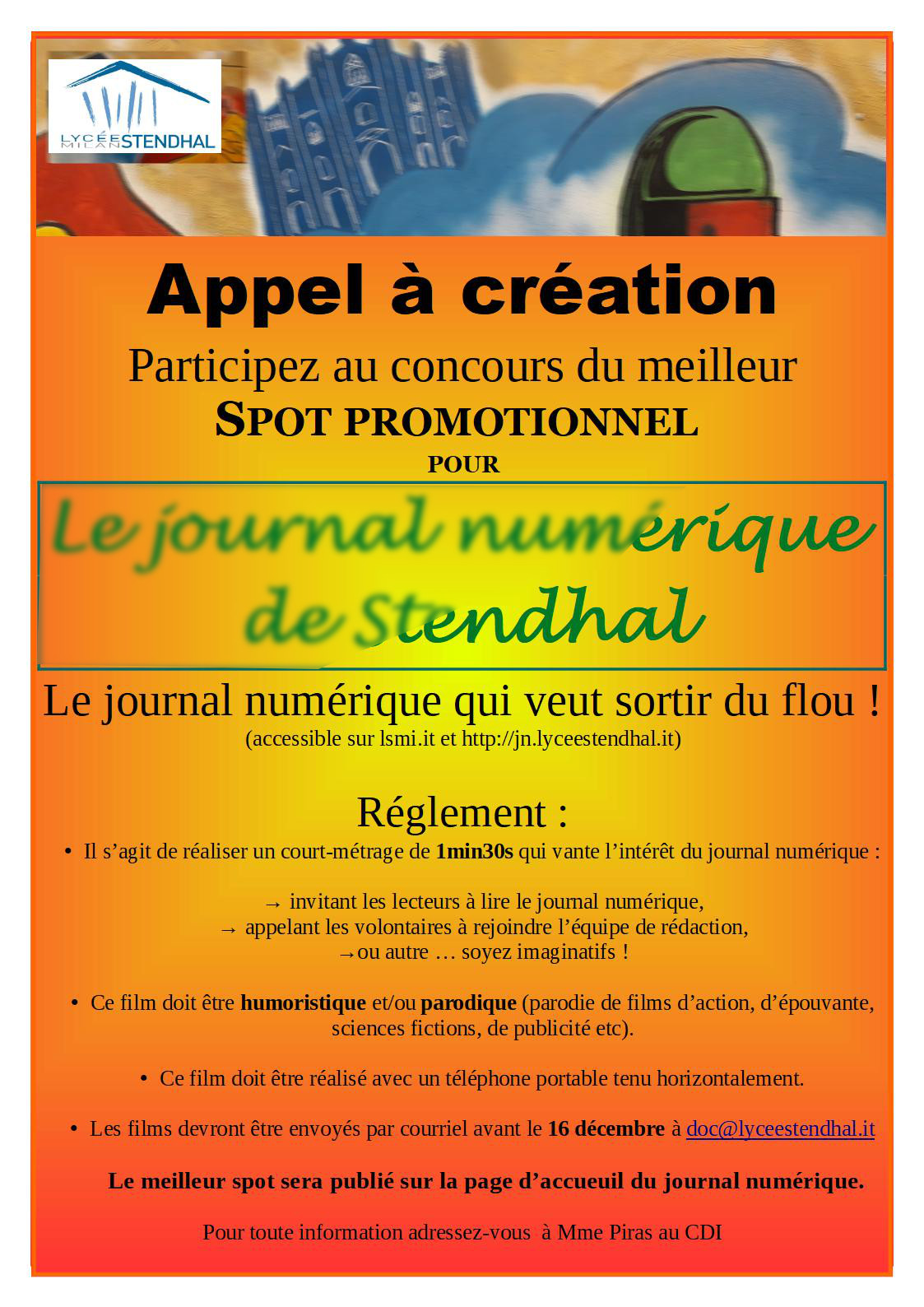 Règlement :
Réalisez un court-métrage de 1min30s qui vante l’intérêt du journal numérique :
Ce film doit être humoristique et/ou parodique. 
Ce film doit être réalisé avec un téléphone portable tenu horizontalement.
Le meilleur spot sera publié sur la page d'accueil du journal numérique.
Pour toute information adressez-vous à Mme Piras au CDI